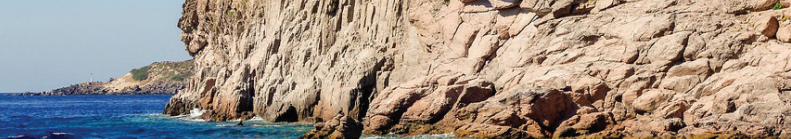 The Island
Stage 5
Unit Focus: Science Fiction
Text Focus: Narrative
© The Literacy Shed
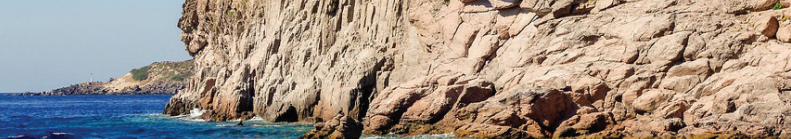 Today we are learning to…
identify new words when you read and discuss their meaning in context
summarise and order information from paragraphs

retrieve simple facts
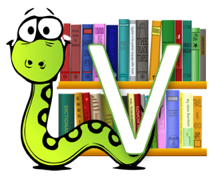 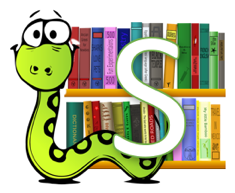 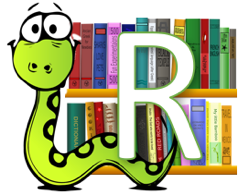 © The Literacy Shed
Before reading…
Can you think of adjectives and similes to describe this image?
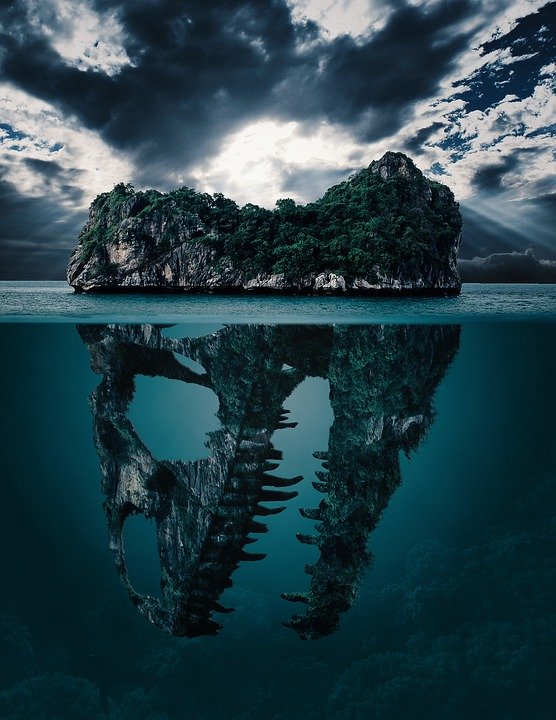 © The Literacy Shed
Task 1: Read ‘The Island’ in pairs
While you are reading, you may wish to:

Underline and identify any new, unknown words
Underline any important characters or events

Challenge:
Jot down what you liked and disliked about this story.
© The Literacy Shed
[Speaker Notes: You may wish to read this first and have the children follow along and then read on their own.]
Task 1: Read ‘The Island’ as a classRead this extract from the information text. Think carefully about your expression and the punctuation!
“I promise I won’t tell anybody,” Doran said quickly. Had the elders known about these aliens? Is that why they told children to stay away from the island?
© The Literacy Shed
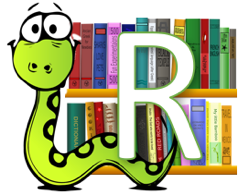 Task 2: Quick-fire retrieval
These are the ANSWERS. What could the questions be?

1) Doran.
2) a small steamer. 
3) Glick. 
4) a hundred years ago.
© The Literacy Shed
[Speaker Notes: You could set a timer and give the children 5 minutes to find the answers.]
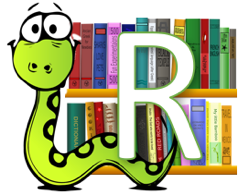 Task 2: Quick-fire retrievalSome possible questions!
These are the ANSWERS. What could the questions be?

1) Doran. What is the name of the main character in this story?
2) a small steamer. What is Doran travelling in?
3) Glick. What is the strange creature’s name?
4) a hundred years ago. When did the creatures arrive on the planet?
© The Literacy Shed
[Speaker Notes: You could set a timer and give the children 5 minutes to find the answers.]
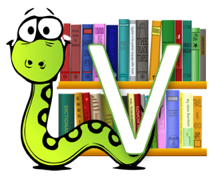 Task 3: Vocabulary CheckComplete this table to show your understanding of these words
© The Literacy Shed
[Speaker Notes: Children could use a scale to indicate if they have heard the word before – 1 indicating no, I’ve never heard it before and 5 indicating yes, I know this word well.]
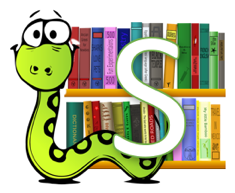 Task 3: Sequencing
Order these events from the story from 1-5.
© The Literacy Shed
[Speaker Notes: You could set a timer and give the children 5 minutes to find the answers. Some children may need two instructions numbered.]
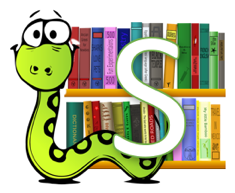 Task 3: Sequencing
Order these events from the story from 1-5.
© The Literacy Shed
[Speaker Notes: You could set a timer and give the children 5 minutes to find the answers. Some children may need two instructions numbered.]
Task 4: Matching
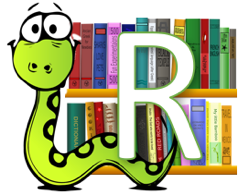 Match the answers to the questions.
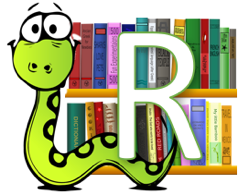 Task 5: True or false?Using information from the text, tick one box in each row to show whether  each statement is true or false.
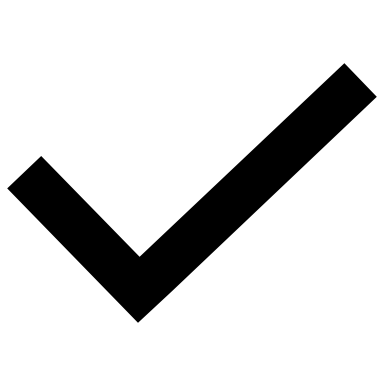 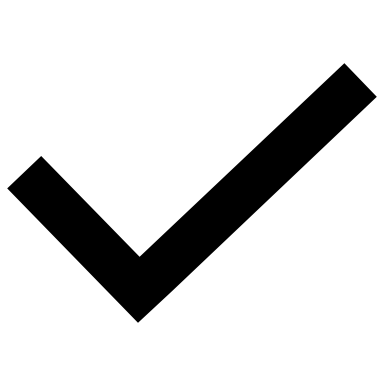 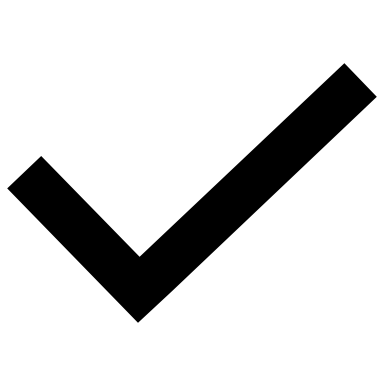 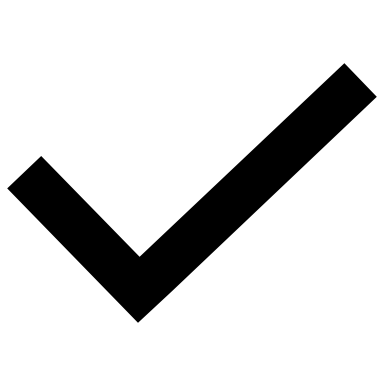 © The Literacy Shed
[Speaker Notes: Challenge: Can children make up their own true/false statements to test a partner?]
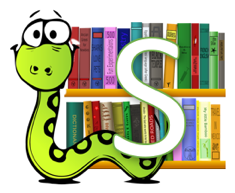 Task 6: SummariseHere are some summaries of the first five paragraphs from this text. Number them 1 – 5 to show the order in which they appear in the text.
© The Literacy Shed
[Speaker Notes: Challenge: Can children summarise each paragraph in a few words themselves?]
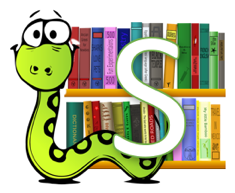 Task 6: SummariseHere are some summaries of the first five paragraphs from this text. Number them 1 – 5 to show the order in which they appear in the text.
© The Literacy Shed
[Speaker Notes: Challenge: Can children summarise each paragraph in a few words themselves?]
Task 7: Class discussion
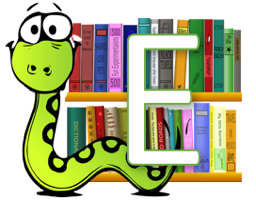 Do you think Glick is evil? Yes, no, maybe?

Use evidence from the text and your own opinions and ideas to justify your reasons.
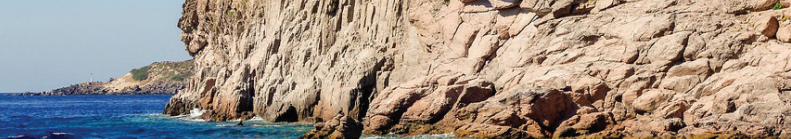 © The Literacy Shed
[Speaker Notes: Encourage children to justify and explain.]
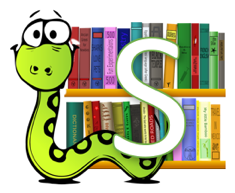 You have reached the end of the lesson!
What do you think the MOST important piece of information in this story is? Why?

What do you think the LEAST important piece of information in this story is? Why?
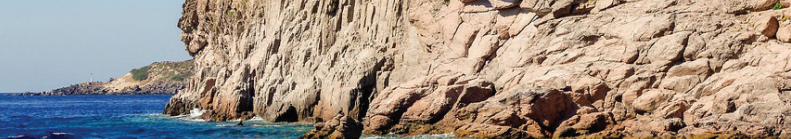 © The Literacy Shed